Switch (Interruttori)
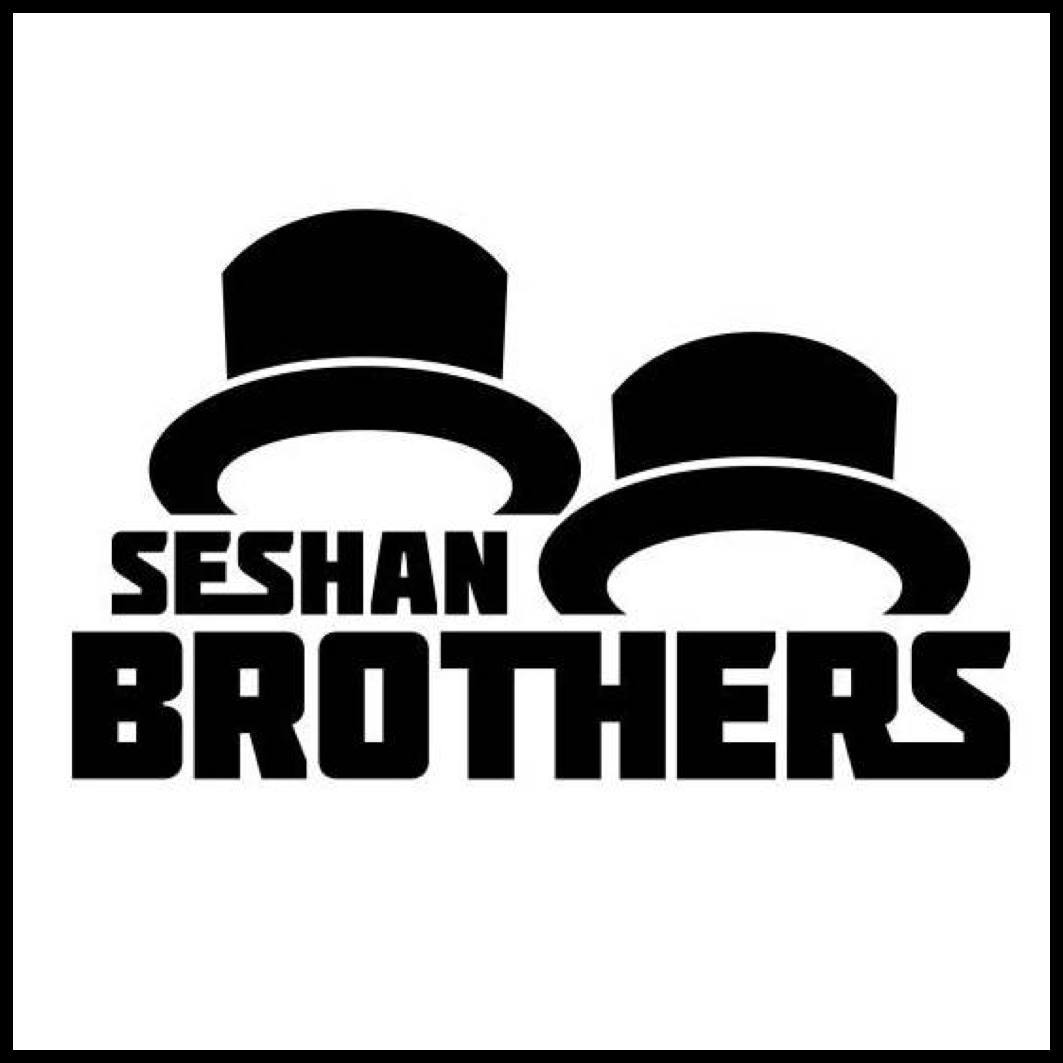 LEZIONI PER PRINCIPIANTI
Obiettivi della lezione
Imparare come fare in modo che il vostro robot decida fra due possibilità
Imparare ad usare il blocco “Switch”
2
© EV3Lessons.com, 2016, (Last edit: 7/04/2016)
BlocCO Switch
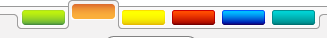 Eseguire questo se la risposta è SI
Chiedere al robot di fare qualcosa e fare qualcosa di diverso basato sulla risposta
Esempio: Il robot riconosce una linea? Oppure no??

In pratica è una domanda che può avere come risposta solo SI o NO
I blocchi Switch si trovano nella scheda arancione
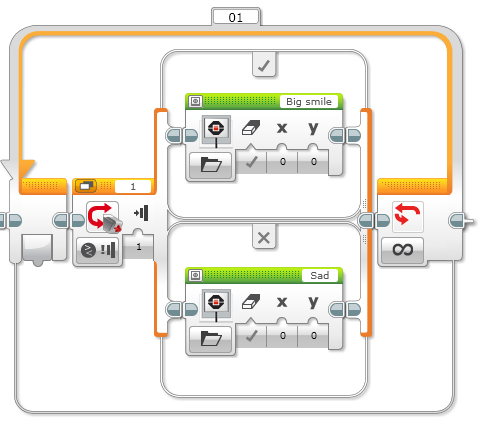 Eseguire quest’altro se la risposta è no
Questa è la domanda: il sensore al tocco è premuto?
3
© EV3Lessons.com, 2016, (Last edit: 7/04/2016)
Esercitazione 1 SWITCH
Compito:  Scrivere un programma che cambia il display basato sul fatto che il sensore al tocco sia premuto oppure no. 
Se è premuto, il mattoncino è felice! Mostra una faccia sorridente.  Se non è premuto è triste e mostra una faccia triste.
Suggerimento: Avrai bisogno di usare un blocco Display, Switch e Loop!
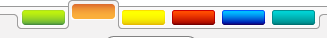 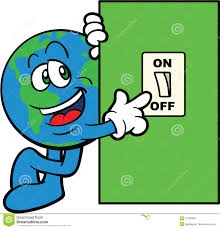 4
© EV3Lessons.com, 2016, (Last edit: 7/04/2016)
SOLUZIONE esercitazione 1
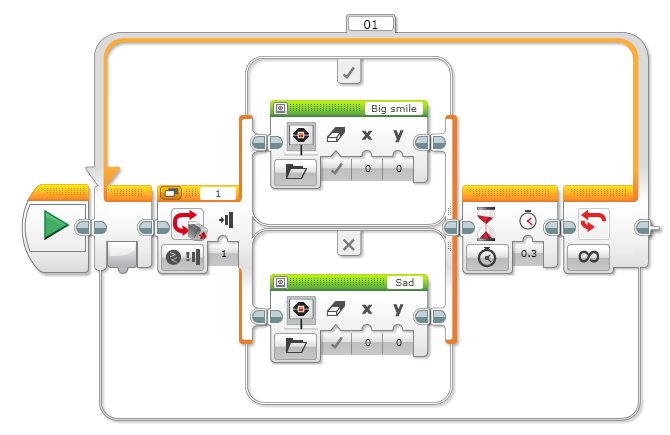 Blocco Display
Selezionare il sensore al tocco
Blocco Wait
Loop
Blocco Display
5
© EV3Lessons.com, 2016, (Last edit: 7/04/2016)
Esercitazione switch 2
Sei capace di scrivere un programma che mostra grandi occhi se si tocca una volta e una faccia triste se si tocca una seconda volta e alterna avanti e indietro?
6
© EV3Lessons.com, 2016, (Last edit: 7/04/2016)
SOLUZIONE esercitazione 2
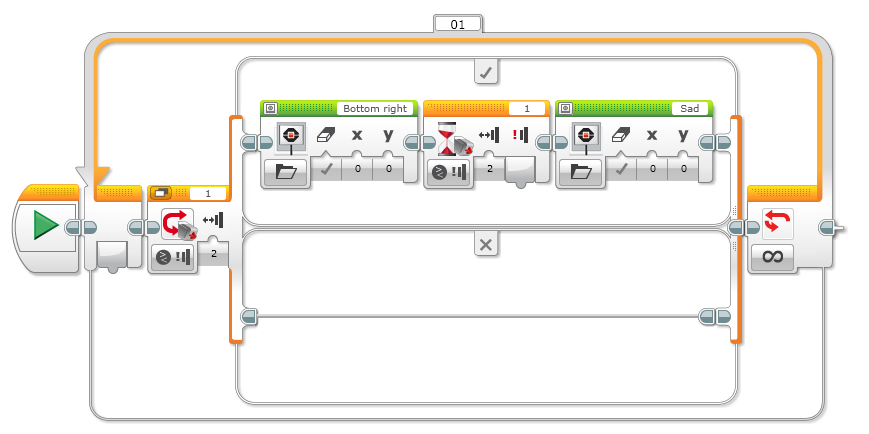 Blocco Display
Blocco Display
Blocco Wait
Selezionare il sensore al tocco
Loop
7
© EV3Lessons.com, 2016, (Last edit: 7/04/2016)
CREDITS
Questo tutorial è stato creato da Sanjay Seshan e Arvind Seshan
Altre lezioni sono disponibili al sito www.ev3lessons.com
Tradotto da Giuseppe Comis
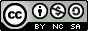 Questo lavoro è soggetto a Creative Commons Attribution-NonCommercial-ShareAlike 4.0 International License.
8
© EV3Lessons.com, 2016, (Last edit: 7/04/2016)